Hartelijk welkom bij de Nederlandse Bridge Academie
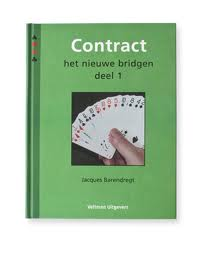 Hoofdstuk 12

Herbieding openaar (2)
Contract 1 hoofdstuk 12
1
Het openingsbod  (13 – 19 punten)

langste kleur
laagste van meerdere vierkaarten
hoogste van twee vijfkaarten


Je opent met 1SA:

15-17 punten
Evenwichtige verdeling
Contract 1 hoofdstuk 12
2
Verhogen van partners openingskleur:

	1♥  -	2♥  (  6 –   9 punten)
	1♥  -	3♥  (10 – 11 punten)
	1♥  -	4♥  (   12+ punten)


Zonder steun in zijn kleur

	1♥  -	1SA (  6 –   9 punten)
	1♥  -	2SA (10 – 11 punten)
	1♥  -	3SA (   12+ punten)
Contract 1 hoofdstuk 12
3
Een bod in een nieuwe kleur op éénhoogte belooft 6+ punten.


Partner mag op dat bod niet passen!
Contract 1 hoofdstuk 12
4
Een bod in een nieuwe kleur op tweehoogte belooft 10+ punten.


Partner mag op dat bod niet passen!
Contract 1 hoofdstuk 12
5
♠ H5
♥ AV42
♦ B10974
♣ H6
N
W      O
      Z
west   				oost	
  1♦ 				  1♥	
   ?
Contract 1 hoofdstuk 12
6
♠ H5
♥ AV42
♦ B10974
♣ H6
N
W      O
      Z
west   				oost	
  1♦ 				  1♥	
  2♥
Contract 1 hoofdstuk 12
7
♠ H5
♥ AV42
♦ AV974
♣ H6
N
W      O
      Z
west   				oost	
  1♦ 				  1♥	
   ?
Contract 1 hoofdstuk 12
8
♠ H5
♥ AV42
♦ AV974
♣ H6
N
W      O
      Z
west   				oost	
  1♦ 				  1♥	
  4♥
Contract 1 hoofdstuk 12
9
♠ H5
♥ AV42
♦ HB974
♣ H6
N
W      O
      Z
west   				oost	
  1♦ 				  1♥	
   ?
Contract 1 hoofdstuk 12
10
♠ H5
♥ AV42
♦ HB974
♣ H6
N
W      O
      Z
west   				oost	
  1♦ 				  1♥	
  3♥
Contract 1 hoofdstuk 12
11
♠ H1085
♥ 42
♦ HB74
♣ AV6
N
W      O
      Z
west   				oost	
  1♦ 				  1♥	
   ?
Contract 1 hoofdstuk 12
12
♠ H1085
♥ 42
♦ HB74
♣ AV6
N
W      O
      Z
west   				oost	
  1♦ 				  1♥	
  1♠
Contract 1 hoofdstuk 12
13
♠ H108
♥ 42
♦ HB743
♣ AV6
N
W      O
      Z
west   				oost	
  1♦ 				  1♥	
   ?
Contract 1 hoofdstuk 12
14
♠ H1085
♥ 42
♦ HB74
♣ AV6
N
W      O
      Z
west   				oost	
  1♦ 				  1♥	
 1SA (13-14)
Contract 1 hoofdstuk 12
15
♠ HV8
♥ A2
♦ HB743
♣ AV6
N
W      O
      Z
west   				oost	
  1♦ 				  1♥	
   ?
Contract 1 hoofdstuk 12
16
♠ HV8
♥ A2
♦ HB743
♣ AV6
N
W      O
      Z
west   				oost	
  1♦ 				  1♥	
 2SA (18-19)
Contract 1 hoofdstuk 12
17
♠ 8
♥ AVB72
♦ B83
♣ AB96
N
W      O
      Z
west   				oost	
  1♥					 1♠ 	
   ?
Contract 1 hoofdstuk 12
18
♠ 8
♥ AVB72
♦ B83
♣ AB96
N
W      O
      Z
west   				oost	
  1♥					 1♠ 	
  2♣ (13-17)
Contract 1 hoofdstuk 12
19
♠ HV83
♥ 943
♦ B7
♣ 10853
N
W      O
      Z
west   				oost	
  1♥					 1♠ 	
  2♣ 				  ?
Contract 1 hoofdstuk 12
20
♠ HV83
♥ 943
♦ B7
♣ 10853
N
W      O
      Z
west   				oost	
  1♥					 1♠ 	
  2♣ 				 2♥
Contract 1 hoofdstuk 12
21
♠ 8
♥ AVB72
♦ AV3
♣ AB96
N
W      O
      Z
west   				oost	
  1♥					 1♠ 	
   ?
Contract 1 hoofdstuk 12
22
♠ 8
♥ AVB72
♦ AV3
♣ AB96
N
W      O
      Z
west   				oost	
  1♥					 1♠ 	
  3♣ (18-19)
Contract 1 hoofdstuk 12
23
♠ B8
♥ AVB972
♦ 65
♣ AB9
N
W      O
      Z
west   				oost	
  1♥					 1♠ 	
   ?
Contract 1 hoofdstuk 12
24
♠ B8
♥ AVB972
♦ 65
♣ AB9
N
W      O
      Z
west   				oost	
  1♥					 1♠ 	
  2♥	 (13-15)
Contract 1 hoofdstuk 12
25
♠ A8
♥ AVB972
♦ 65
♣ AB9
N
W      O
      Z
west   				oost	
  1♥					 1♠ 	
   ?
Contract 1 hoofdstuk 12
26
♠ A8
♥ AVB972
♦ 65
♣ AB9
N
W      O
      Z
west   				oost	
  1♥					 1♠ 	
  3♥	 (16-17)
Contract 1 hoofdstuk 12
27
♠ A8
♥ AVB972
♦ 65
♣ AH9
N
W      O
      Z
west   				oost	
  1♥					 1♠ 	
   ?
Contract 1 hoofdstuk 12
28
♠ A8
♥ AVB972
♦ 65
♣ AH9
N
W      O
      Z
west   				oost	
  1♥					 1♠ 	
  4♥	 (18-19)
Contract 1 hoofdstuk 12
29